CEOS Executive Officerreport
Marie-Claire Greening
CEOS Executive Officer
Agenda Item 1.2
2023 CEOS Plenary, Chiang Rai, Thailand
14th – 16th November 2023
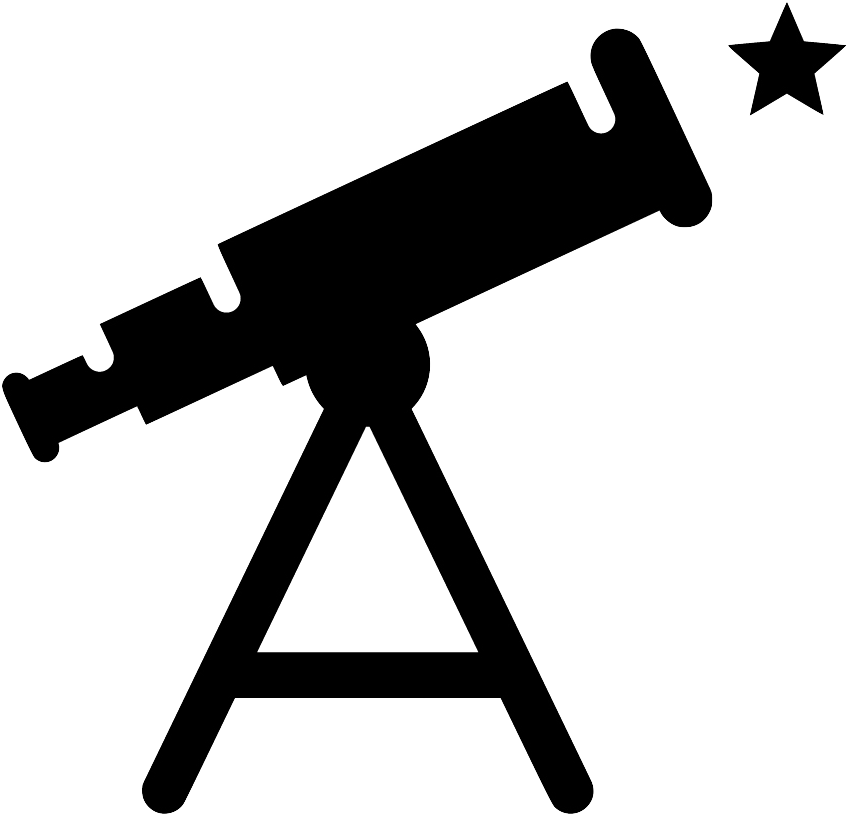 CEOS Mission & Objectives
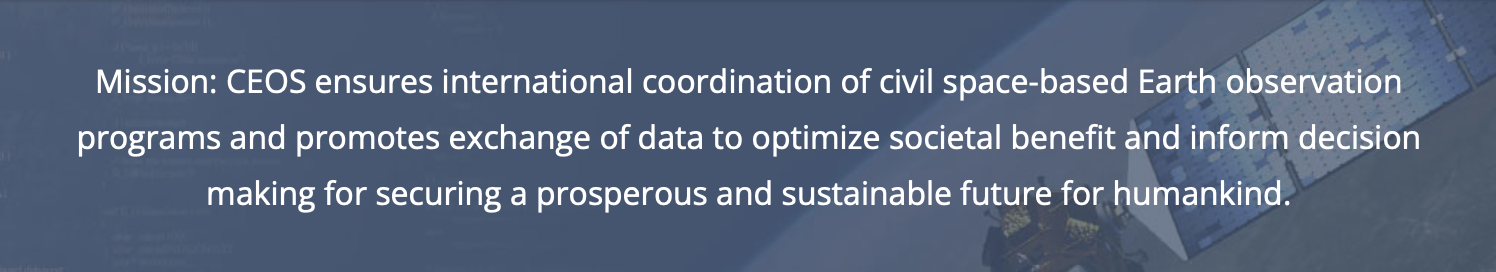 Primary Objectives:

To optimise the benefits of space-based Earth observation 
To serve as the focal point for international coordination of space-based Earth observation activities
To encourage complementarity and compatibility
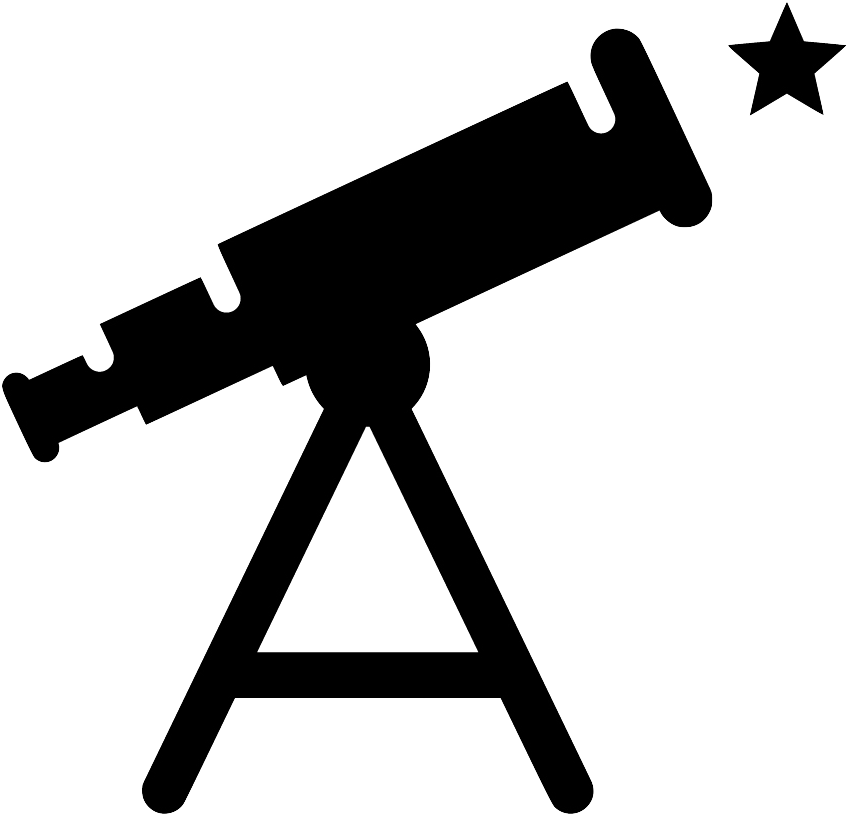 CEOS Long-term Priorities
Ensure that climate observation requirements identified by the Global Climate Observing System (GCOS) – and implications of the Paris Climate Agreement – are addressed. 

Ensure, in the context of the Sendai Framework for Disaster Risk Reduction 2015-2030, that CEOS Agency data are made available in support of disaster risk reduction and that CEOS continues engagement with UN agencies and authorities. 

Ensure that space-based Earth observations support the success of the next decade of the Group on Earth Observations (GEO), and that CEOS engagement in GEO governance and leadership is enhanced.

Proactively engage in global discussions on the critical challenges that face society, in support of the UN 2030 Agenda for Sustainable Development.
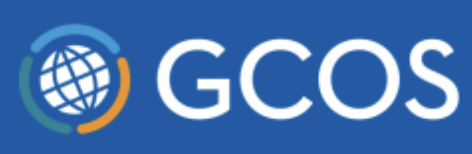 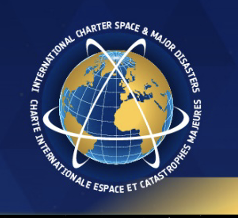 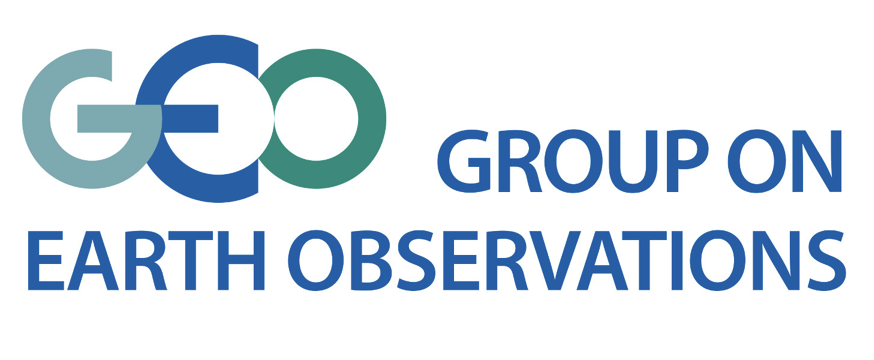 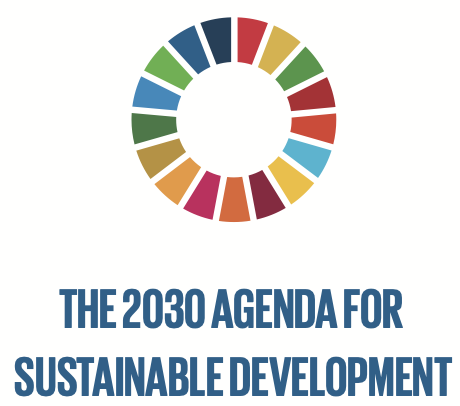 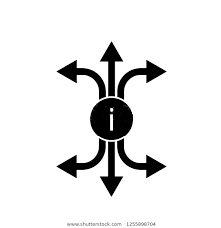 CEOS Organisation
Troika
Past Chair
CEOS Chair
SIT Chair
CEO
CEOS Secretariat
Future Chair
SIT Vice-Chair
Working Groups
ARD Oversight Group
WGCapD
WGClimate
Ocean Coordination Group
GHG Task Team
WGDisasters
New Space Task Team
Virtual Constellations
SEO
WGISS
WGCV
AC-VC
P-VC
SDG Coordination Group
Data Discovery & Access Team
Subgroups
OCR-VC
SST-VC
ACSG
OST-VC
LSI-VC
Interest Groups
IVOS
Technology Exploration
COAST AHT
OSVW-VC
LPV
Data Preservation & Stewardship
MSSG
Ecosystem Extent Task Team
SAR
Data Interoperability & Use
TMSG
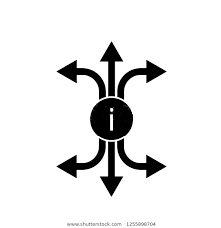 CEO Responsibilities
Serves the entire CEOS organisation and acts with neutrality
Internal Stakeholders
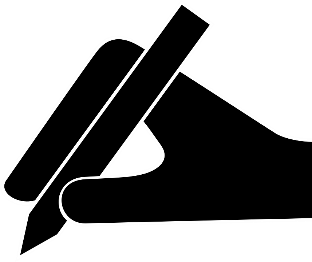 Focal point on governance, resourcing and processes
Custodian of CEOS Governing Documents, including CEOS Work Plan
Ensures information flow across all CEOS entities and advises CEOS leadership
Handles membership and works with the SEO on comms and outreach
Contact point for all enquiries, responsible for CEOS membership, listservs, website and events calendar … and general housekeeping!
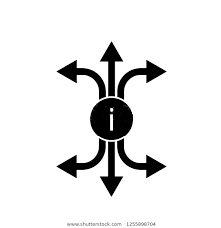 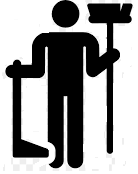 External Stakeholders
Point of Contact for all external stakeholders, both existing and new
CEOS interface to the Group on Earth Observations (GEO); supports coordination meetings sits on the GEO Programme Board and Executive Committee
External interface to all CEOS contacts and represents CEOS at relevant partner and stakeholder meetings
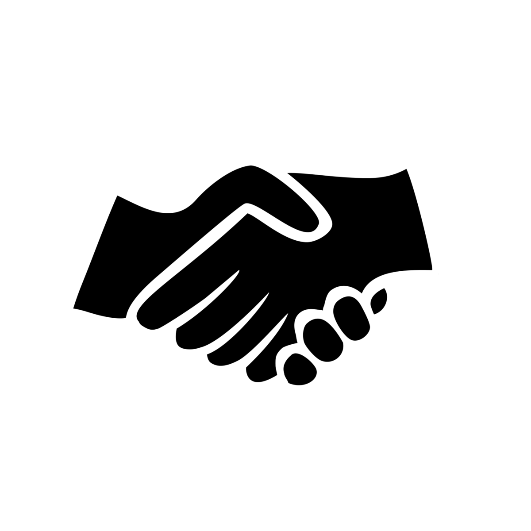 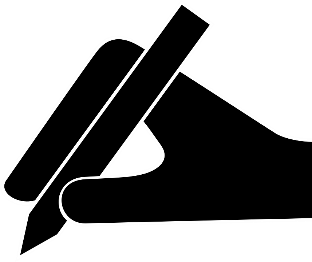 Governance & Work Planning
Jan
Dec
Feb
SIT TW
Nov
Mar
Four key governing documents primarily guide the work of CEOS:
CEOS Terms of Reference defines the mission and scope of CEOS activities
CEOS Strategic Guidance document articulates the overarching long-term (7-10 years) purpose and goals of CEOS
CEOS Governance and Processes document provides
guidelines on the structure, operations, and processes
CEOS employs to achieve its goals
4. CEOS Work Plan (3-year rolling) sets forth near-term
actions to achieve the goals outlined in the CEOS
Strategic Guidance document. Detailed work defined
as deliverables: outlined in the WP, reconciled and
tracked in CEOS deliverable tracking tool
SIT
Oct
Apr
Plenary
May
Sep
Aug
Jun
Jul
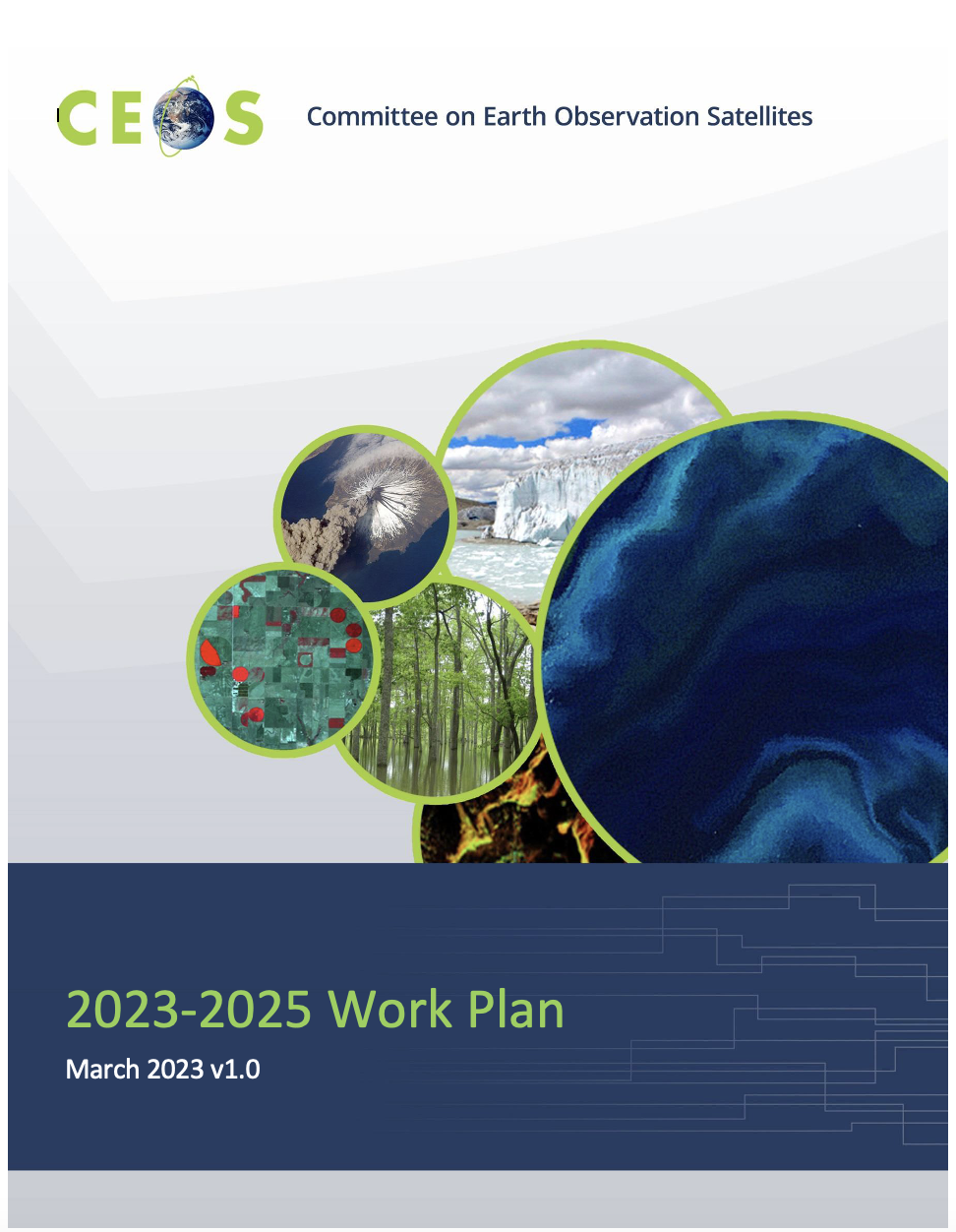 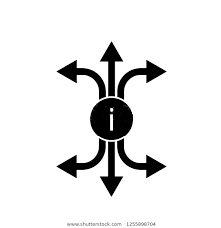 2023-25 Work Plan deliverables
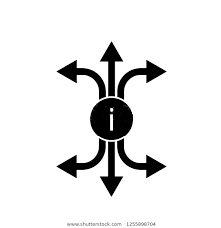 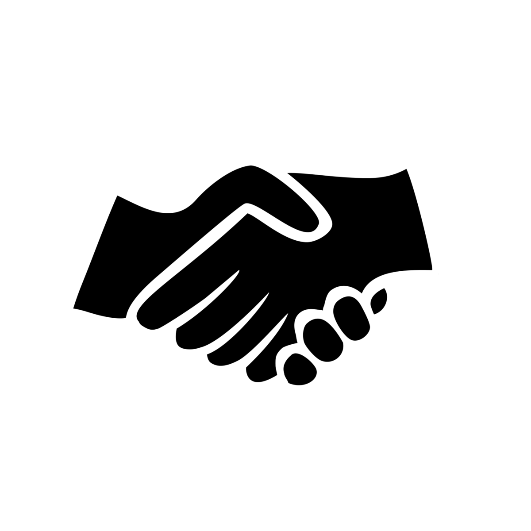 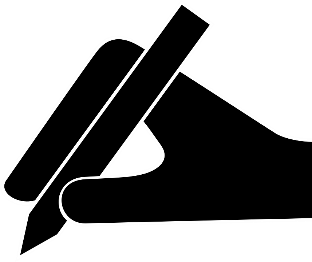 2023 Key Meetings
13 CEOS Ocean Surface Topography Virtual Constellation
14 CEOS Coastal Observations, Applications, Services and Tools ad hoc Team 
15 GEO Programme Board
16 GEO Executive Committee
17 Coordination Group for Meteorological Satellites
18 International Geoscience and Remote Sensing Symposium
19 UNFCCC Conference of the Parties
7 CEOS Working Group on Disasters
8 Joint CEOS/CGMS Working Group on Climate
9 CEOS Working Group on Calibration and Validation
10 CEOS Working Group on Information Systems and Services
11 CEOS Atmospheric Composition Virtual Constellation
12 CEOS Land Surface Imaging Virtual Constellation
1 CEOS Secretariat
2 CEOS Strategic Implementation Team
3 UN Committee on the Peaceful Uses of Outer Space
4 International Aeronautical Congress
5 SIT Technical Workshop
6 CEOS Working Group on Capacity Building and Data Democracy
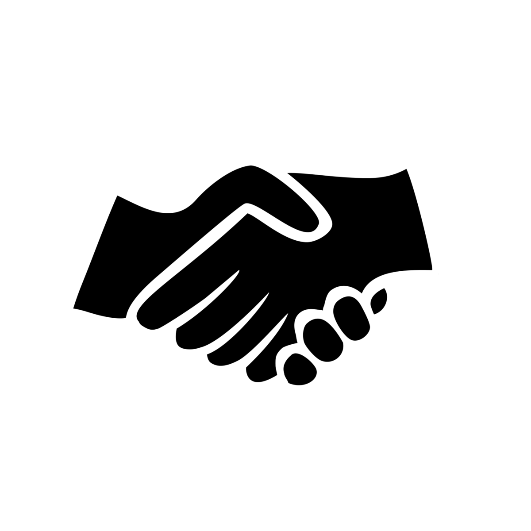 The CEOS Executive Officer
2006-2020
2021-2023
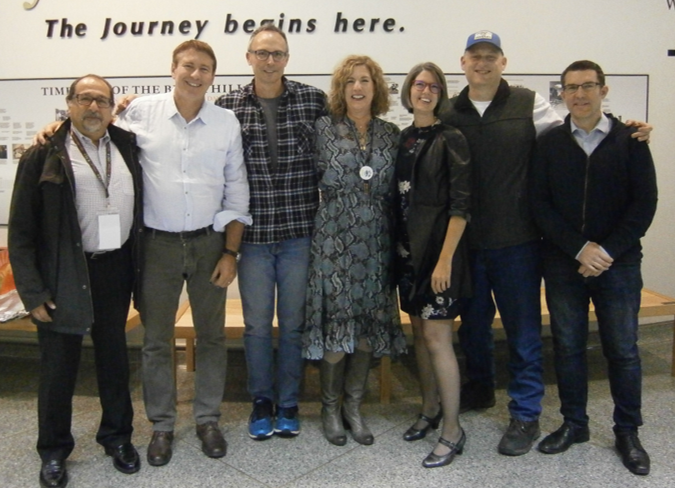 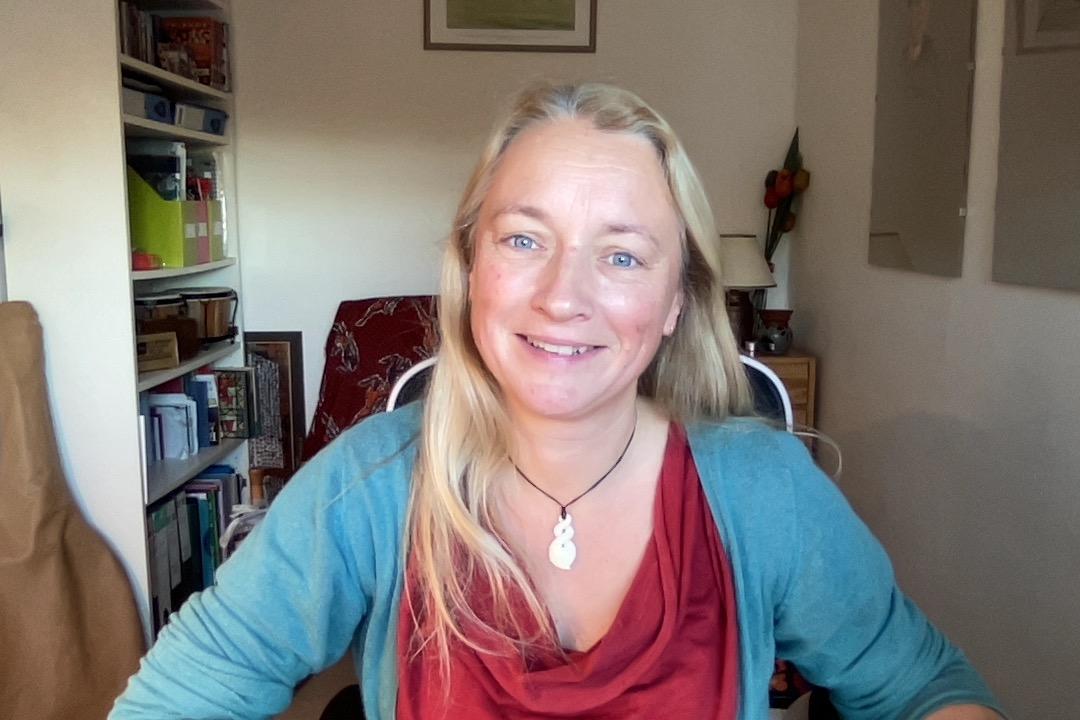 Thank you!
Marie-Claire Greening
CEOS Executive Officer
Agenda Item 1.2
2023 CEOS Plenary, Chiang Rai, Thailand
14th – 16th November 2023